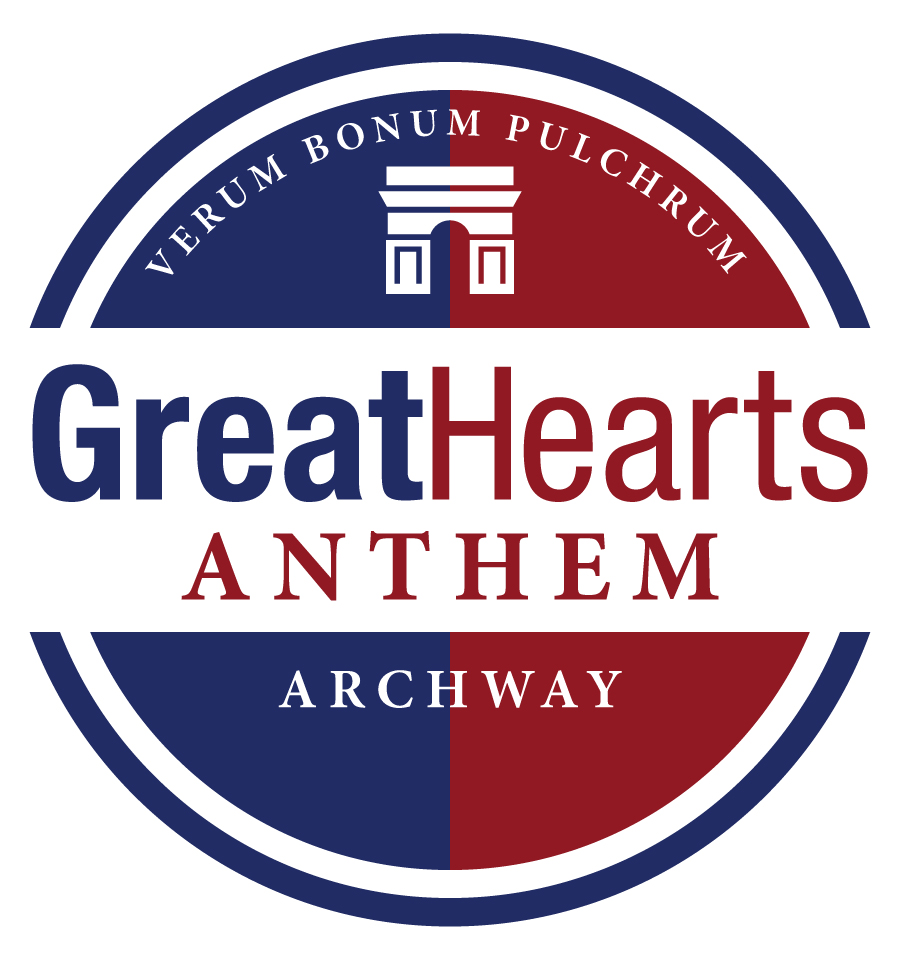 Supplies, Consumables and Homework Expectations
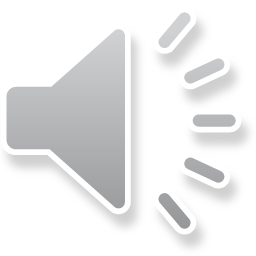 [Speaker Notes: Great Hearts Anthem Archway…Supplies, Consumables, and HW expectations]
K-5 Supplies
Can be found on the school website
Each grade level has one page
Includes individual as well as community items
Can be purchased through Edukit and delivered right to your home
Storage in the classrooms is limited so watch for communication from teachers about what to bring and when
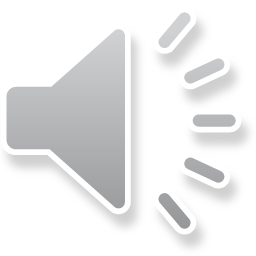 [Speaker Notes: In order to do well at school, students must be prepared with the proper tools. Supply lists are available for each grade level on the school website. Families may purchase supplies through any vendor they choose, one terrific way in which to receive specific items is purchasing through Edukit.  All of the items are packaged and sent directly to the student’s home. Storage in the classrooms is limited so watch for communication from teachers about what to bring and when.]
K-5 Consumables
Can be found on the school website
Each grade level has 2 pages
Some items can be purchased through the school’s platform at www.anthemprep.configio.com
Other items can be purchased through vendors as a bundle.
All ISBN’s are provided to ensure that the books match what the teacher will be using in class.
Includes Literature “Classics to Keep” and Singapore Math workbooks
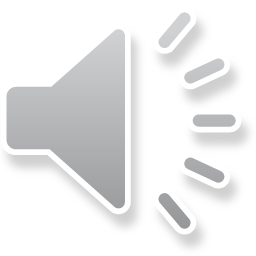 [Speaker Notes: Consumables lists are available for each grade level on the school website. Books may be purchased through any vendor the family chooses; however, some items will only be available through the school platform (Music theory and Singapore math books). All books must match the ISBNs listed on the website. This ensures that students can follow along on the same page when reading and discussing in class. At Great Hearts Anthem Archway, it has always been the tradition for students to develop a personal library of books that they mark in, keep and return to during their time at Great Hearts, and treasure for years to come. We call these books “Classics to Keep”. Parents/guardians and students are strongly encouraged to purchase these books for their own personal collections. For families who do not purchase the texts, their student will be given access to a copy of these books as part of their curriculum. Students should not mark these books provided by Great Hearts and will be asked to return the books in good condition once their class has finished working with the book.]
K-5 Homework Expectations
Purposeful
Appropriate level of difficulty
Limited but important parent involvement
Carefully monitored by teachers
Absent work
“R&R” weekends
How is my child supposed to catch up in Latin?
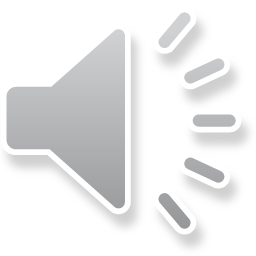